Prototyping  Rough to  Inspire
What could be
Build to think
Embrace failure
Just good enough
© All rights reserved. 2019. Innovation & Research Foundation (IRF)
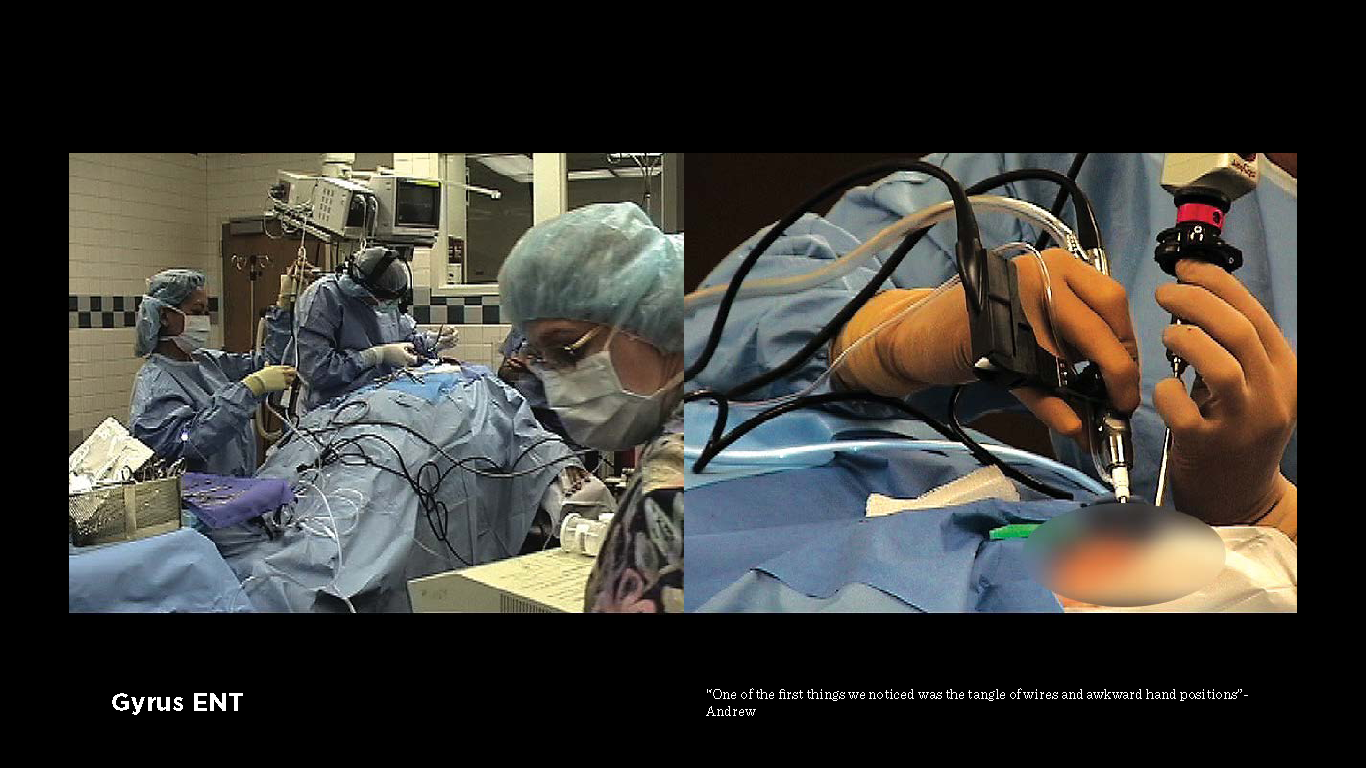 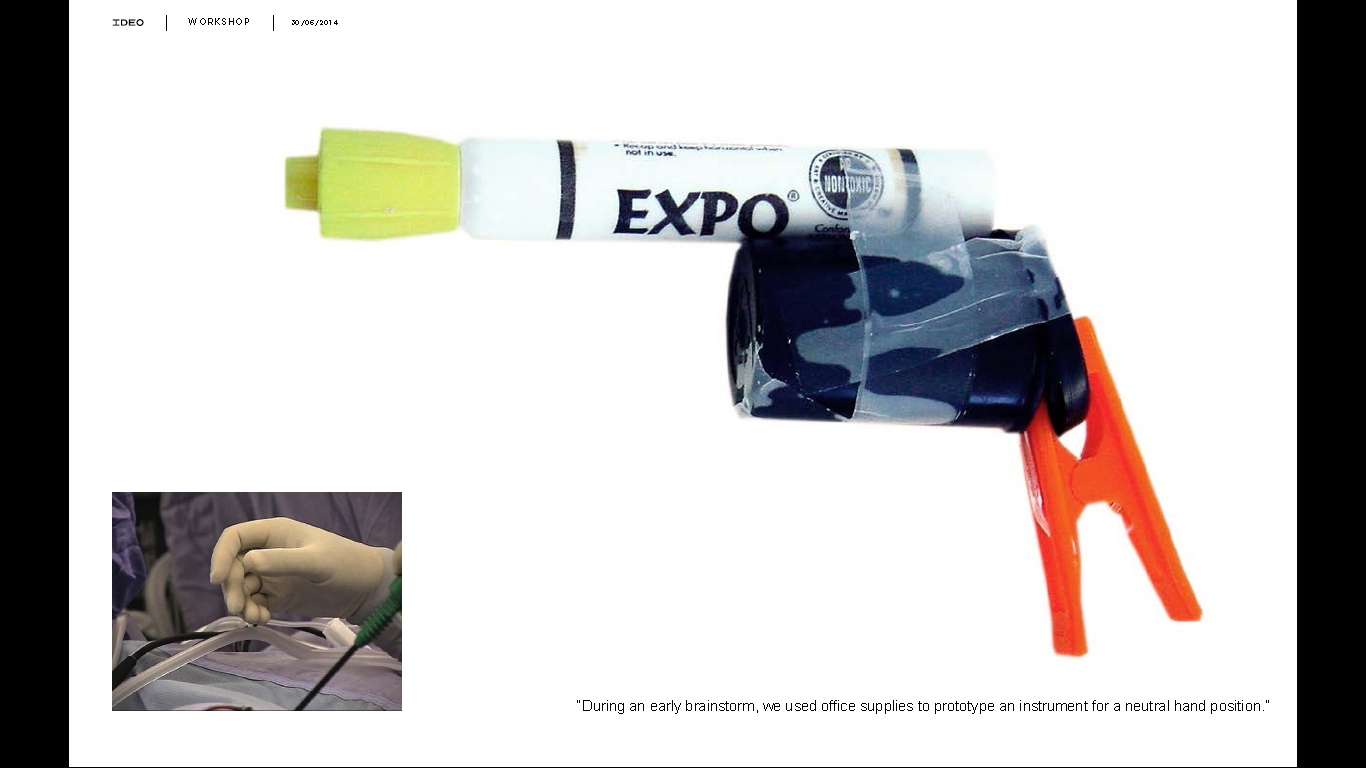 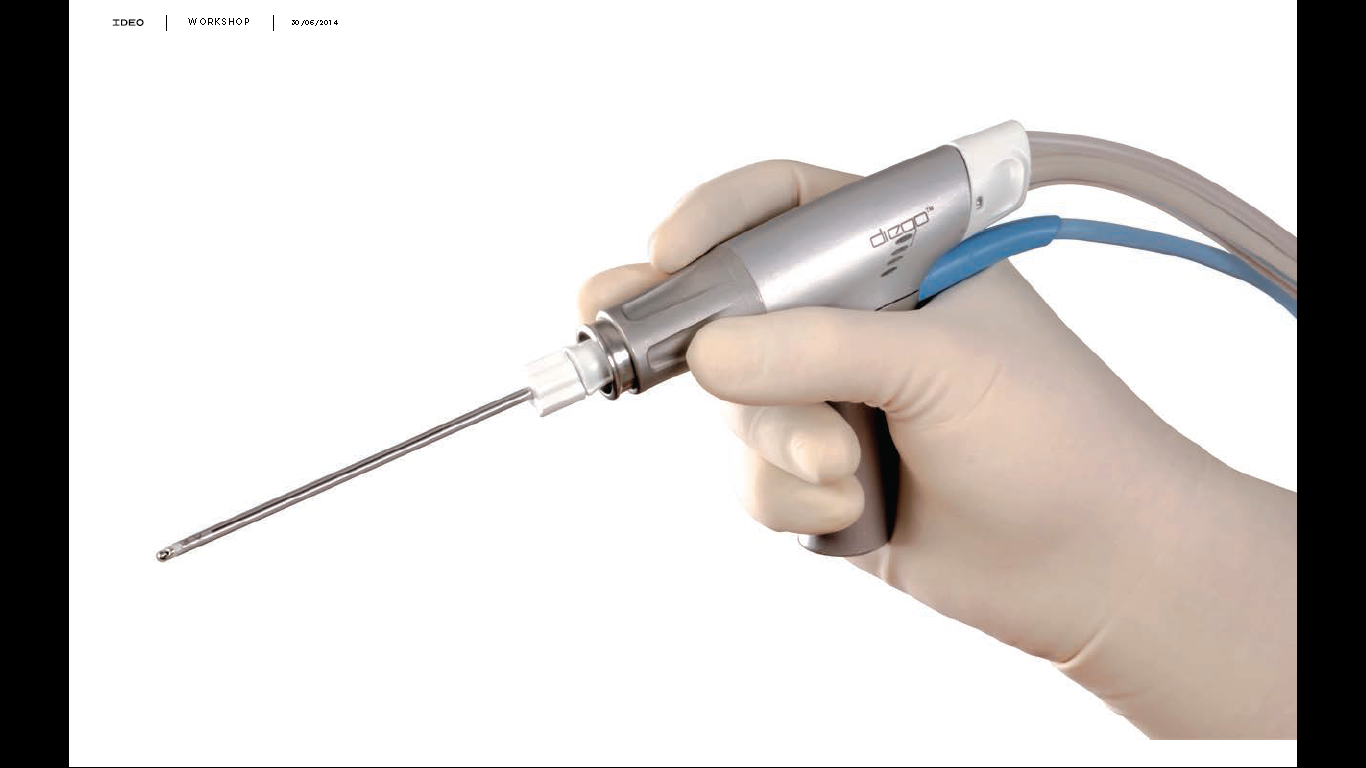